Ch. 10 Molar Quantities Notes
Learning Target 1
Mole Activity connection
1 dozen
1 ream
1 pair
Baker’s dozen
others?
Moles are a unit of measurement used for atoms which are REALLY SMALL so the number is REALLY BIG!!!
1 mole = 6.02 x 1023 particle
The Mole Activity connection
1 R.G.U. represents 1 mole  (because we can’t see atoms)
1 mole will always equal the same # of particles (6.02 x 1023) just like 1 R.G.U. always equaled the same number of particles.
The mass of 1 mole of an element changes based on the SIZE OF THE ATOM (just like it depended on the size of the bean)
The standard for ALL elements is CARBON-12. All elements masses are relative to (compared to) CARBON-12.
The MOLE  (mol)
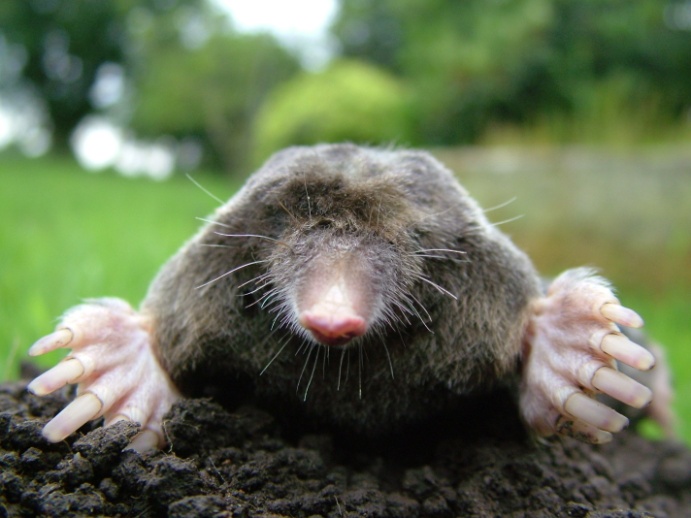 Not





Definition:
An AMOUNT 
A unit that represents the number of particles in a substance 

Application:
1mol= 6.02 x 1023particles
1 mole= Avogadro’s number
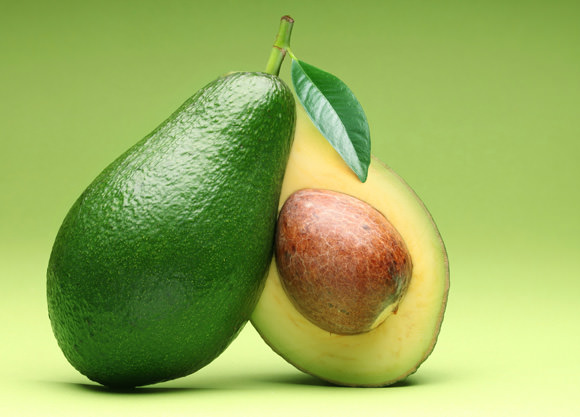 Think Avocado


Definition:
Equal to 1 mole of a substance

Application:
6.02 x 1023
Representative particles- the smallest part of a substance that retains the properties.
Definition:
Element--atom

Molecular compound molecule

Ionic compound formula unit 

Application:
1 mole Na= 6.02 x 1023 atoms
1 mol H2O= 6.02 x 1023 molecules
1 mol NaCl= 6.02 x 1023 formula units
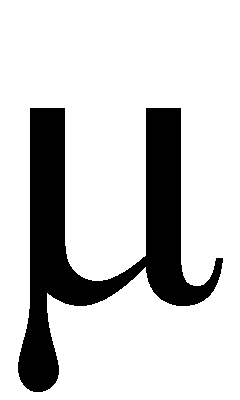 Conversion Factors
Definition: # of equivalent values with different units

Application:
Use the card to convert 13 inches to miles
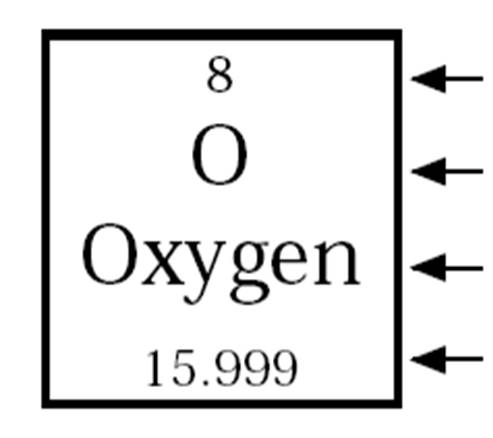 Atomic Mass
Definition:
Average of all the isotopes of an element relative to Carbon-12
Unit= amu (atomic mass unit)

Application:
Expressed as 1 mole of the substance
The value given on the periodic table
Molar Mass (formula weight, molecular weight)
Definition:
Equal to atomic mass in value
The mass of 1 mole of a substance
Unit= g/mol

Application:
Find on the Periodic Table
Write as a conversion factor:
Volume of Gases (molar volume)
Definition:
1 mole of any gas at standard temperature and pressure (STP) is equal to 22.4 Liters of space

Application:
1mol/22.4 L     OR    22.4 L/1mol
STP
Definition:
Where gases behave predictably.


Application:
0 degrees C and 1 atmosphere (pressure unit)
273 K and 101.3 kPa (pressure unit)
Percent Composition
Definition:
Percent by mass of elements that make up a compound

Application:
% mass of element=  
(mass element/mass of compound) x 100
Empirical Formulas
Lowest whole number ratio form of a formula

Ex. C6H12O6 reduces to CH2O


Solving to find the empirical formula:
1) gramsmoles
2)Divide by smallest mole amount to get ratios
3)Write formula with ratios
4)If any ½’s multiply all by 2 to get whole numbers
Molecular Formulas
True formula

Solving: Same as Empirical PLUS
1) Molar Mass/Empirical Formula Mass= x
2) Multiply Formula subscripts by x
Important Conversions:
1 mole/6.02 x 1023particles


1 mole/____g (from periodic table)


1 mole/22.4L   for gases at STP